Jonah
Jonah 1:17-2:10
Verse: Psalm 139:23-24

“23Search me, O God, and know my heart! Try me and know my thoughts! 24 And see if there be any grievous way in me, and lead me in the way everlasting!”
Intentional Prayer
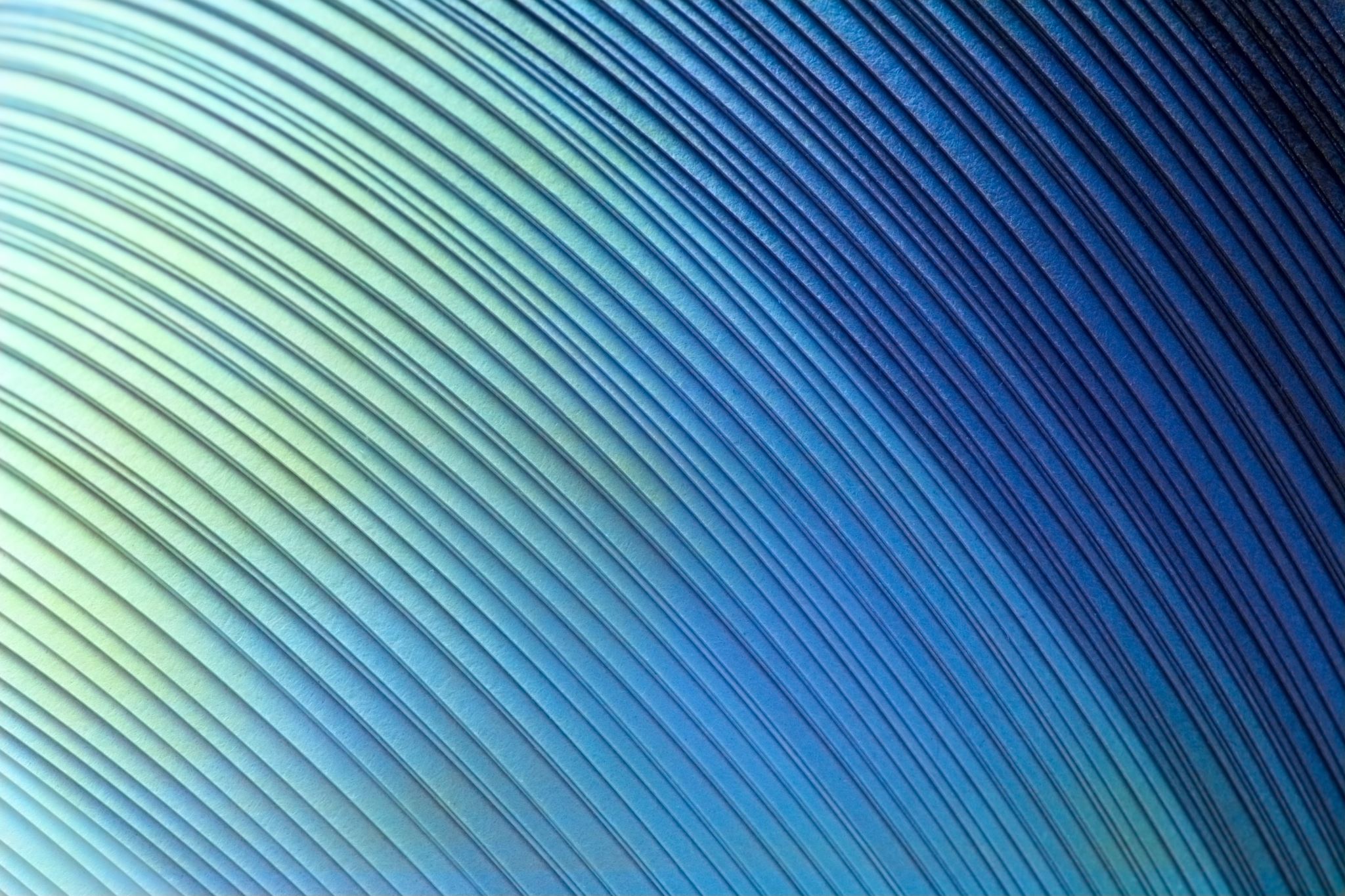 Prayer Prompts
How does your view of God effect how you respond to God?
Jonah
How we view God impacts how we respond to God.
Jonah
Jonah
Our knowledge of God is shaped by experience with God and our understanding of His word.
Jonah
It was according to God’s good purposes that Jonah was swallowed by a giant fish.
Jonah had tasted and seen what it was like to be absent from the presence of the Lord, and he did not like it.
Jonah
Jonah’s only hope of rescue was in God alone.
Jonah
Jonah
Our natural limitations demand that we rely on the supernatural abilities of God.
Jonah
In his moment of hopelessness Jonah is choosing to have faith in the Lord.
Jonah
The greatness of God serves as a reminder of how truly desperate we are for Him.
Jonah
Instead of waiting to pray ourselves out of situations we should commit to praying ourselves into situations.